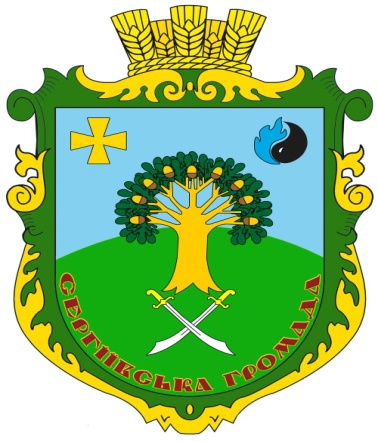 Про стан виконання Плану соціально-економічного розвитку Сергіївської сільської територіальної громади за 2021 рік
Про стан виконання Програм за 2021 рік
Благоустрій с. Сергіївка
Благоустрій с. Розбишівка
Благоустрій с. Качанове
Комплексна програма “Турбота” на 2021 рік 99,500 тис.грн
Програма надання пільг з оплати житлово-комунальних послуг у межах норм, передбачених законодавством для сімей загиблих (померлих) учасників АТО на 2021 рік 10,000 тис.грн
Додаткові пільги на житлово-комунальні послуги
в межах норми для сімей загиблих учасників АТО – 10,000 грн
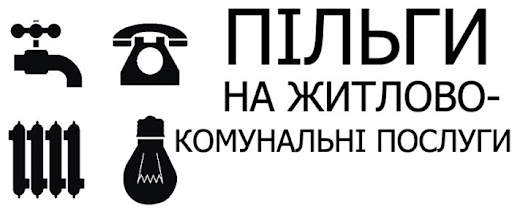 Програма “Утримання об’єктів спільного користування чи ліквідації негативних наслідків діяльності об’єктів спільного користування” 3 288,933 тис.грн
Петрівко-Роменська місцева пожежна охорона – 843,430 тис.грн
 Фонд підтримки підприємництва – 19,112 тис.грн
Дитяча музична школа – 537,421 тис. грн.
Трудовий архів – 21,440 тис. грн.
Центр реабілітації дітей-інвалідів – 53,098 тис. грн.
КЗ «Гадяцький ЦПМСД» – 1 107,250 тис. грн.
Будинок дитячо-юнацької творчості – 214,757 тис. грн.
КЗ Гадяцький центр професійного розвитку педагогічних працівників  – 77,100 тис. грн.
Гадяцький інклюзивно-ресурсний центр – 10,274 тис. грн.
Гадяцька ЦРЛ – 405,051 тис.грн
Програма утримання та розвиток інфраструктури доріг  2 340,517 тис.грн
Поточний ремонт дороги с. Сергіївка, вул. Шевченка - 44,102 (УЯР)
Поточний ремонт дороги с. Сергіївка, вул. Центральна – 44,467 грн (УЯР)
Поточний ремонт доріг (Барзакове, Храпалеве, Набережна Хоролу, Мочанівка, Вертелецьке) с. Сергіївка – 244,841 (УЯР)
Поточний ремонт дороги с. Розбишівка,вул. Роменська – 44,178 грн (УЯР)
Поточний ремонт дороги с. Розбишівка, вул. Центральна – 44,954 грн (УЯР)
Поточний ремонт дороги с. Розбишівка  вул. Центральна, вул. Лісова, вул. Франка, вул. Садова – 202,918 тис.грн (УЯР)
Поточний ремонт дороги с. Розбишівка,вул. Лохвицька – 43,934 грн (УЯР)
Поточний ремонт дороги с. Качанове, вул. Гадяцька – 44,616 грн (УЯР)
Поточний ремонт дороги с. Качанове, вул. Зоряна – 44,982 грн (УЯР)
Поточний ремонт дороги с. Качанове, вул. Центральна – 43,521 грн
Поточний ремонт дороги с. Качанове, вул. Гадяцька – 44,508 грн
Поточний ремонт доріг в с. Качанове, с. Степове, с. Вирішальне  - 255,389 тис.грн
Поточний середній ремонт проїжджої частини дороги загального користування по вул. Гадяцька в с. Качанове  - 698,999 тис. грн.

Поточний середній ремонт проїжджої частини дороги загального користування по вул. Центральна в с. Качанове – 789,900 тис. грн.
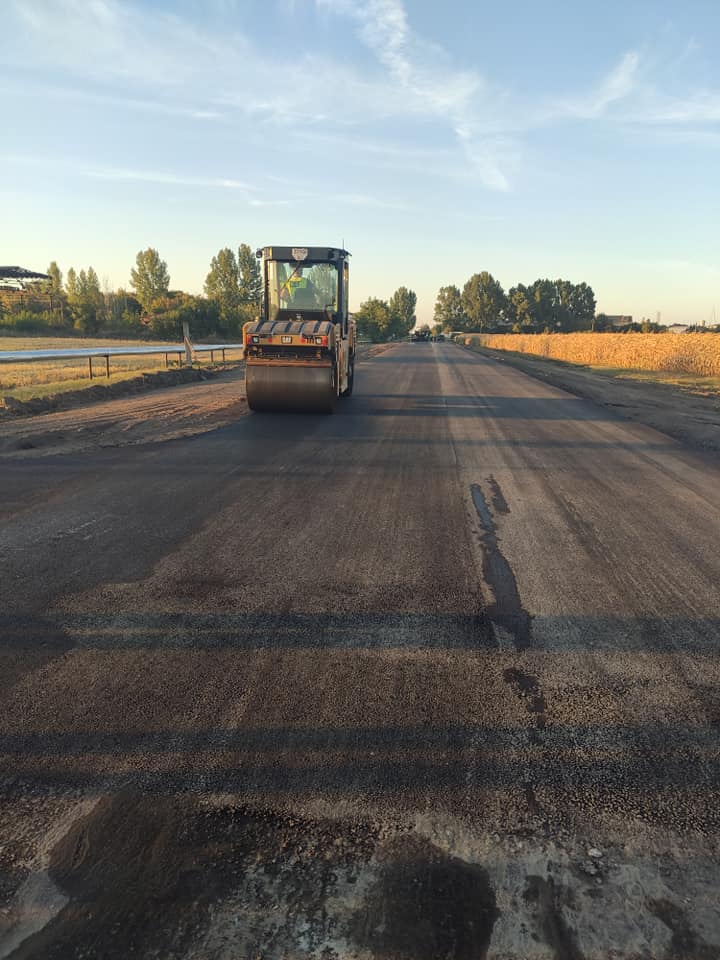 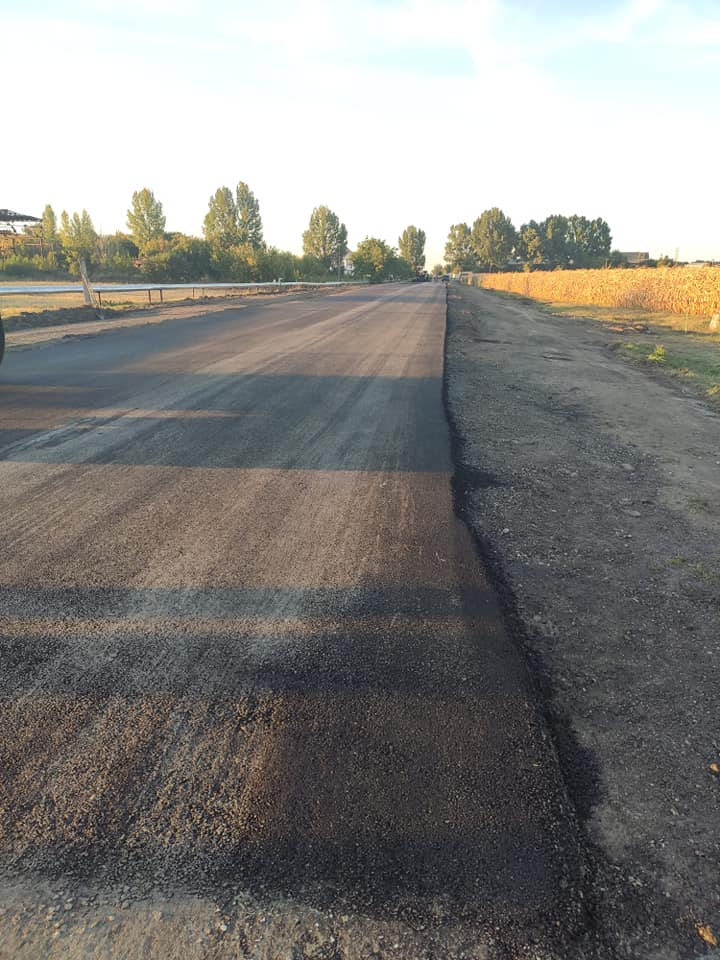 Агенція місцевих доріг Полтавської області
ЖИТЛОВО-КОМУНАЛЬНЕ ГОСПОДАРСТВО
Соціальний захист та соціальне забезпечення
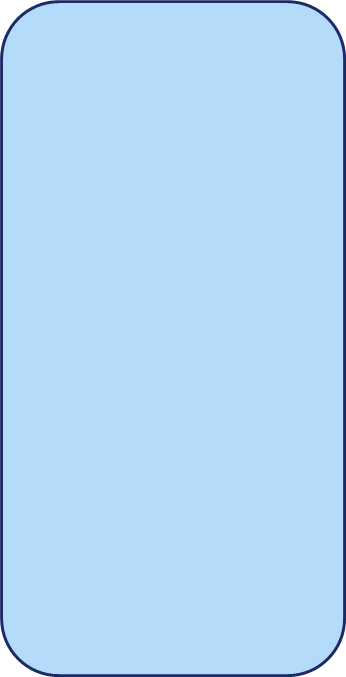 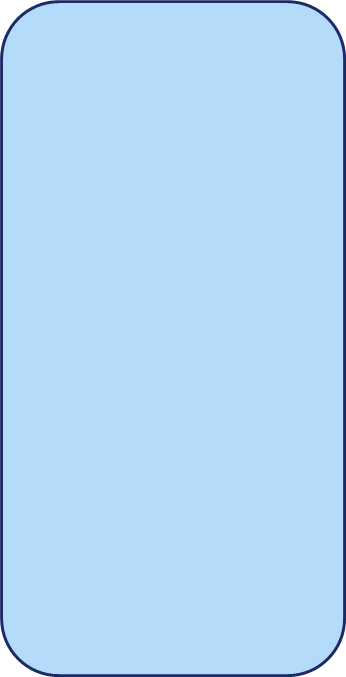 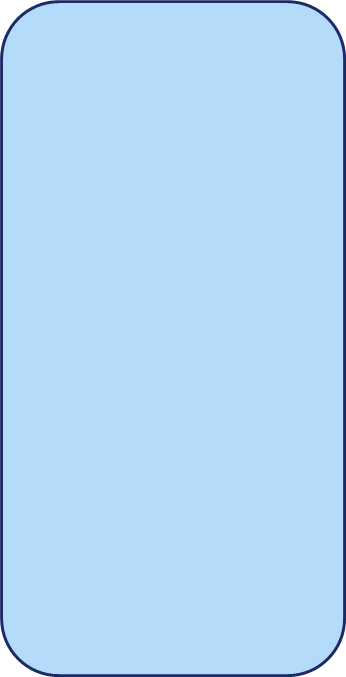 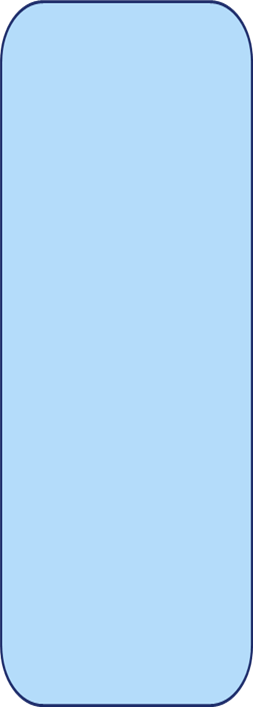 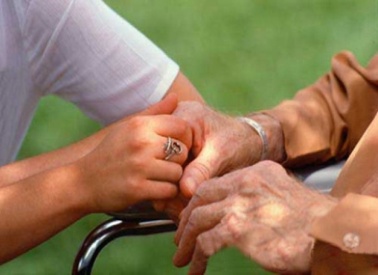 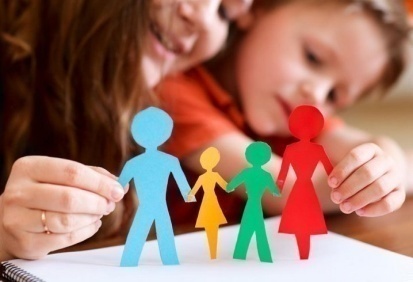 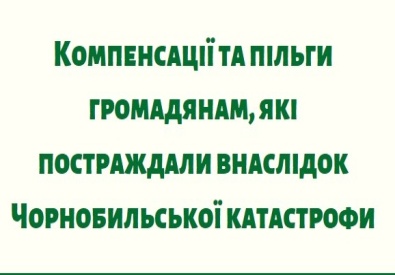 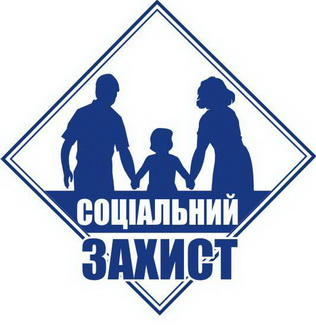 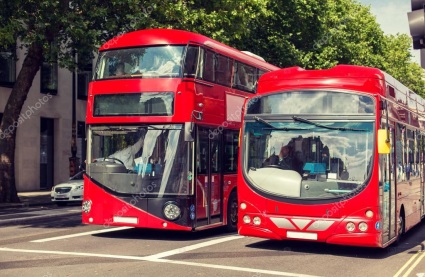 Програма “Компенсація фізичним особам, які надають соціальні послуги “ на суму 79,073 тис.грн.
Програма “Пільгове медичне обслуговування осіб, які постраждали внаслідок Чорнобильської катастрофи” на суму 11,985 тис.грн
Програма компенсаційні виплати на пільговий проїзд автомобільним транспортом окремим категоріям населення на 2021 рік
на суму 
486,065 тис. грн.
Програма розвитку надання соціальних послуг у Сергіївській ТГ на 2021 рік на суму 
1356,581 тис.грн.
Програма “Соціальний захист дітей-сиріт та дітей, позбавлених батьківського піклування на суму
7,500 тис.грн.
Програма “Оздоровлення та відпочинок дітей” 78,246 грн
У 2021 році оздоровлено 22 дітей пільгових категорій
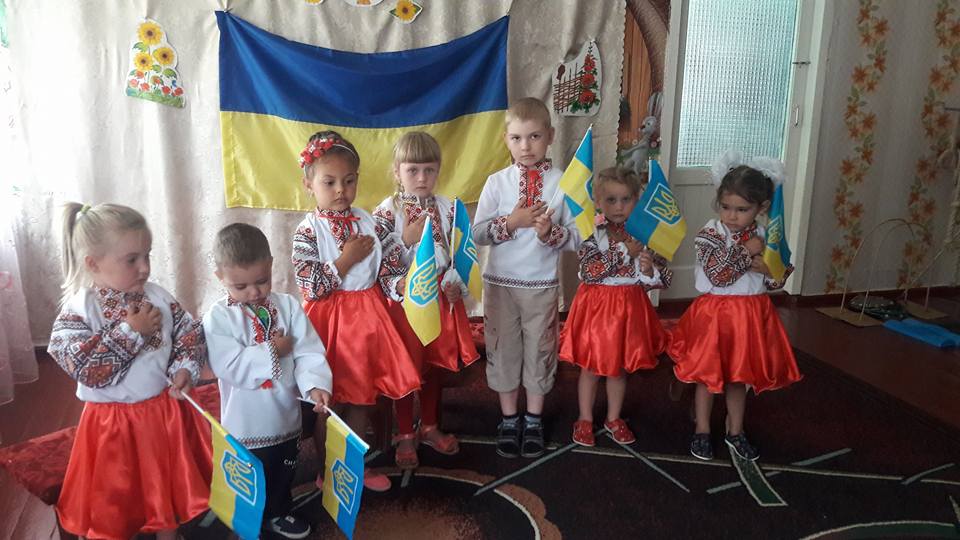 14 місцевий бюджет
8 обласний бюджет
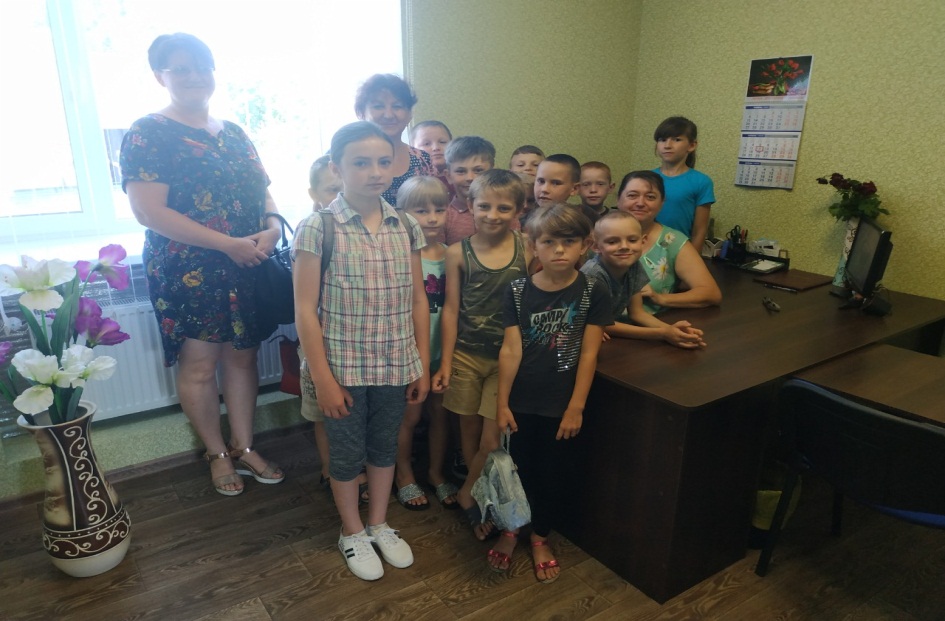 Програма “Підтримки народжуваності” 110,000 тис.грн
Програма “Обдаровані діти” 4,360 тис.грн
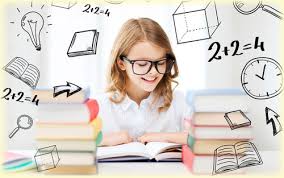 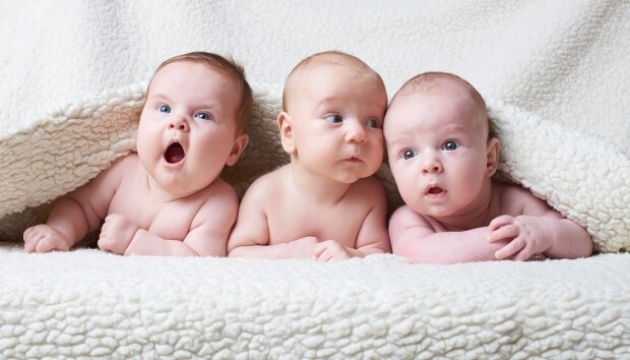 Програма забезпечення розроблення генеральних планів та іншої земельної документації населених пунктів Сергіївської ТГ 298,407 тис.грн
Відшкодування вітрат на підготовку до земельного аукціону ПП Імако – 34,000 тис.грн
Послуги  доступу до програмної продукції Vкурсі Zemli (аудит землі)  – 165,000 тис.грн
Послуги за виготовлення  технічної документації нормативно грошової оцінки земель с. Веселе – 29,106 тис.грн
 Проведено інвентаризацію господарських дворів с. Розбишівка – 45,000 тис.грн
 Послуги з  охорони природного середовища с. Новоселівка – 25,301 тис.грн.
Програма розвиток фізичної культури і спорту в сільській місцевості  40,500 тис.грн
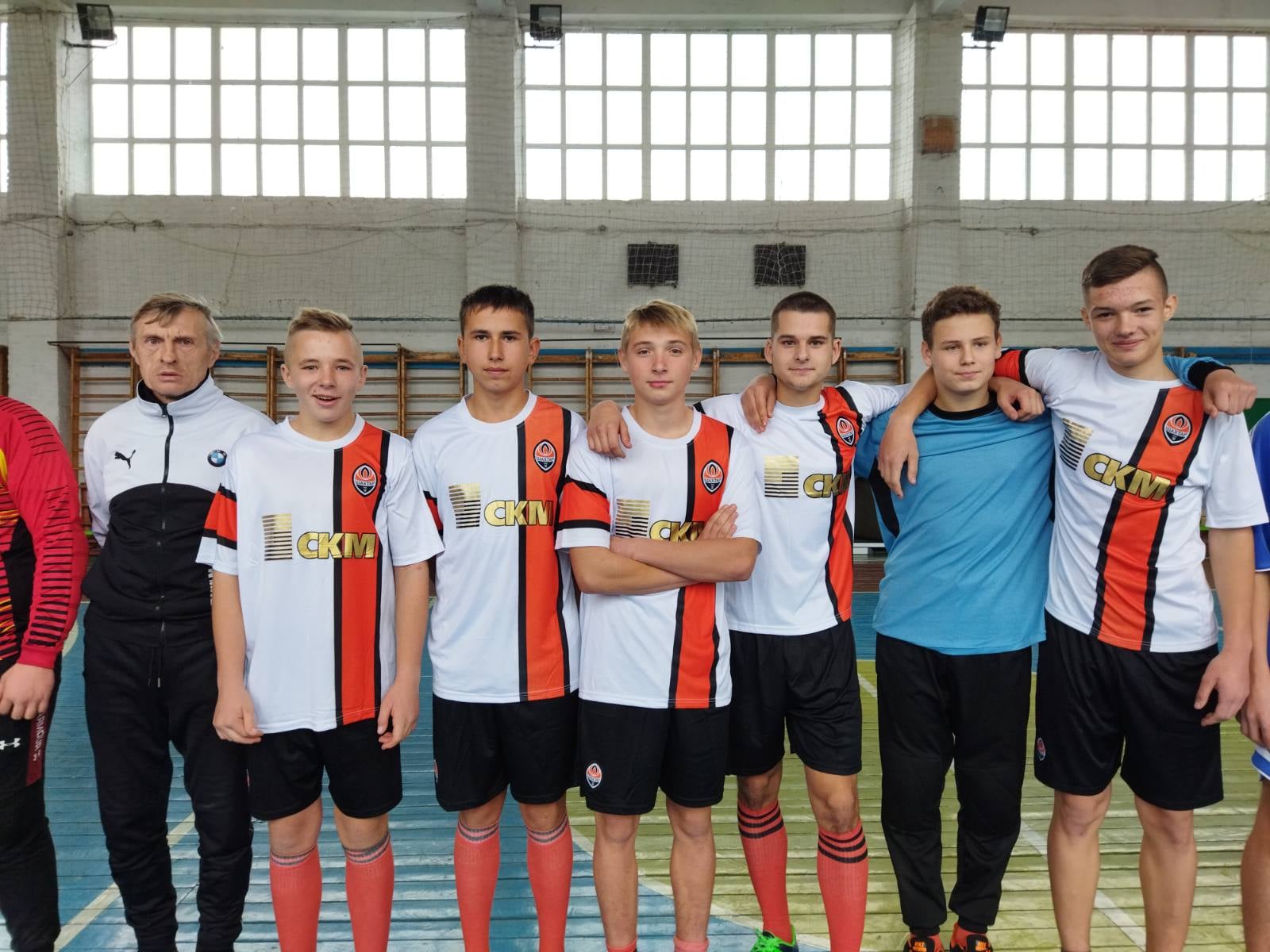 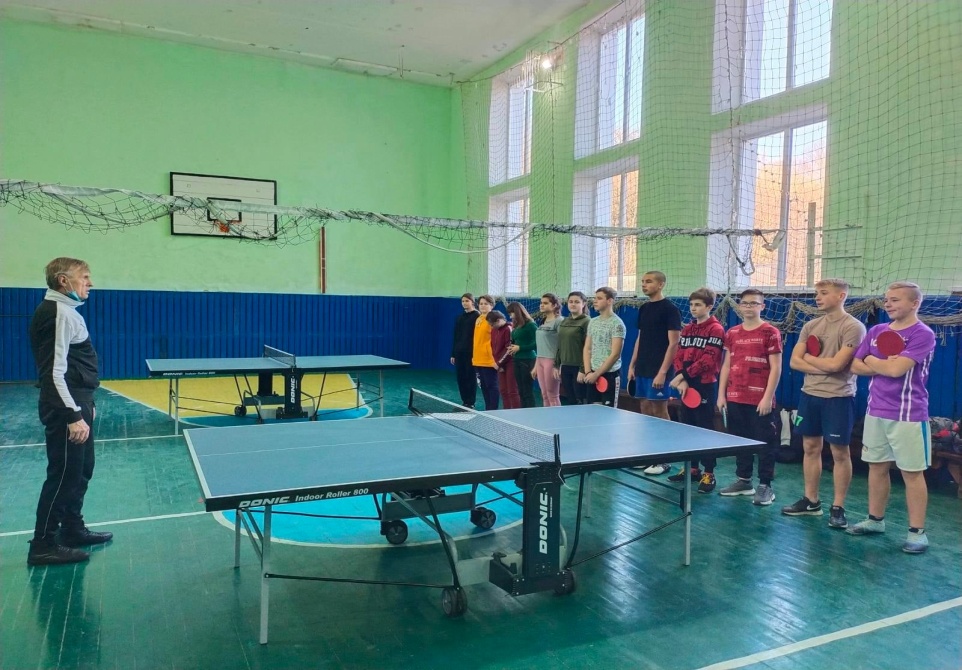 Програма “Шкільне молоко” 43,890 тис.грн
Програма “Організація харчування в закладах освіти Сергіївської сільської ради 545,793 тис.грн
Закупівля хлібобулочних виробів * 5,000 тис.грн
Закупівля молока – 38,890 тис.грн
Продукти харчування ДНЗ – 241,531 тис.грн
 Продукти харчування ЗОШ – 304,262 тис.грн
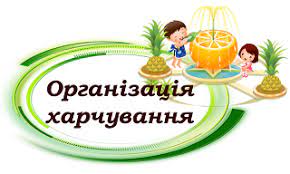 Програма “Благоустрій” 2 128,155 тис.грн
Програма”Сприяння проведенню мобілізації та призову громадян Сергіївської сільської ради до лав Збройних Сил України” 10,399 тис.грн
- Проведення медичного огляду призовників – 10,399 тис.грн
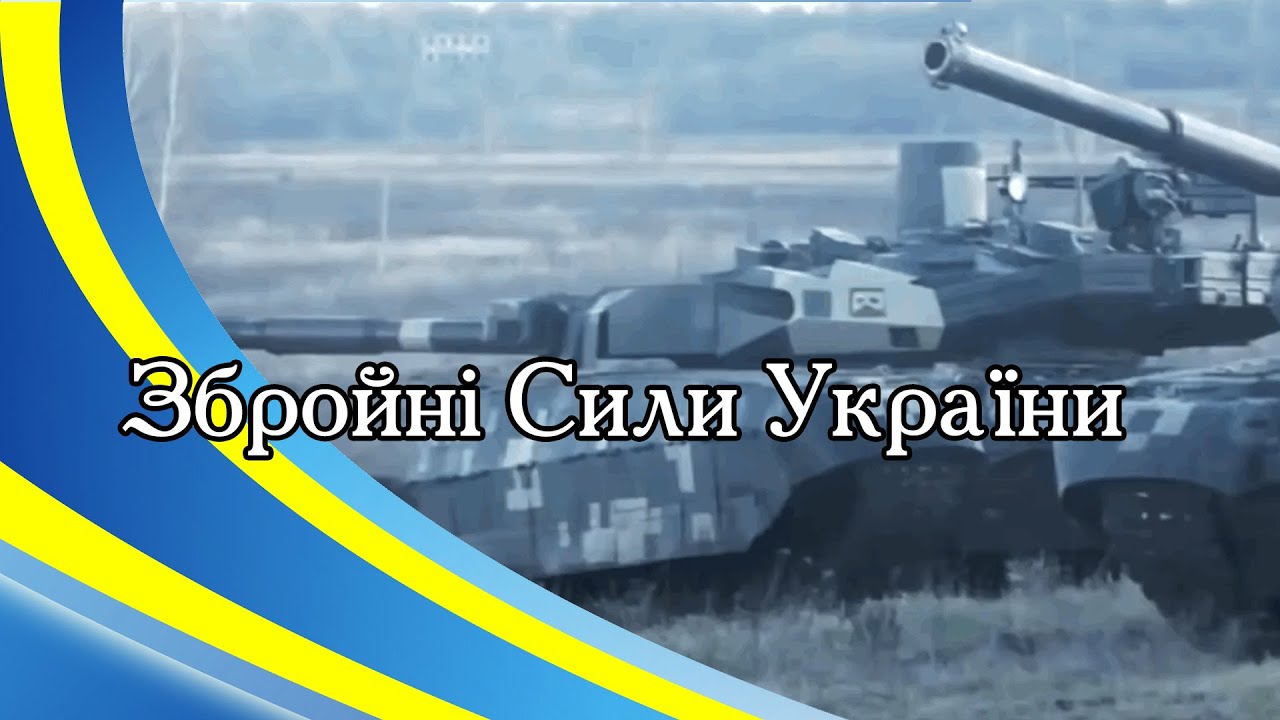 Комплексна Програма розвитку освіти на території Сергіївської сільської територіальної громади на 2021 рік 19 737,832 тис.грн
Дошкільні заклади освіти  
3 511,926 тис.грн
Надання загальної освіти загально-освітніми навчальними закладами  16 225,906 тис.грн
Заробітна плата – 2 234,829 тис.грн
Нарахування на заробітну плату – 495,281 тис.грн
Предмети, матеріали, обладнання – 185,041 тис.грн
Медикаменти – 1,353 тис.грн
Продукти харчування – 241,531 тис.грн
Оплата послуг (крім комунальних) – 241,531 тис.грн
Оплата електроенергії – 46,500 тис.грн
Оплата природного газу 91,257 тис.грн
Заробітна плата – 10 675,257 тис.грн
Нарахування на заробітну плату – 2 288,718 тис.грн
Предмети, матеріали, обладнання – 902,087 тис.грн
Медикаменти – 1,782 тис.грн
Продукти харчування – 304,261 тис.грн
Оплата послуг  крім комунальних) – 994,980 тис.грн
Оплата теплопостачання – 396,312 тис.грн
Оплата електроенергії – 426,461 тис.грн
Придбання обладнання і предметів довгострокового користування – 73,710 тис.грн
Програма розвитку культури 2 704,569 тис.грн
Заробітна плата – 1 354,462 тис.грн
Нарахування на заробітну плату – 313,800 тис.грн
Предмети, матеріали, інвентар – 249,450 тис.грн
Оплата послуг (крім комунальних ) – 337,786 тис.грн
Оплата електроенергії – 254,075 тис.грн
Оплата природного газу – 57,213 тис.грн
Придбання обладнання , предметів довгострокового обладнання – 125,845 тис.грн
ДЯКУЮ  ЗА  УВАГУ